МКДОУ Бутурлиновский детский сад общеразвивающего вида №1
МИНИ МУЗЕЙ  “НАШИ    ВЕРНЫЕ ДРУЗЬЯ’’
Подготовила:  Рогачева Л.А.
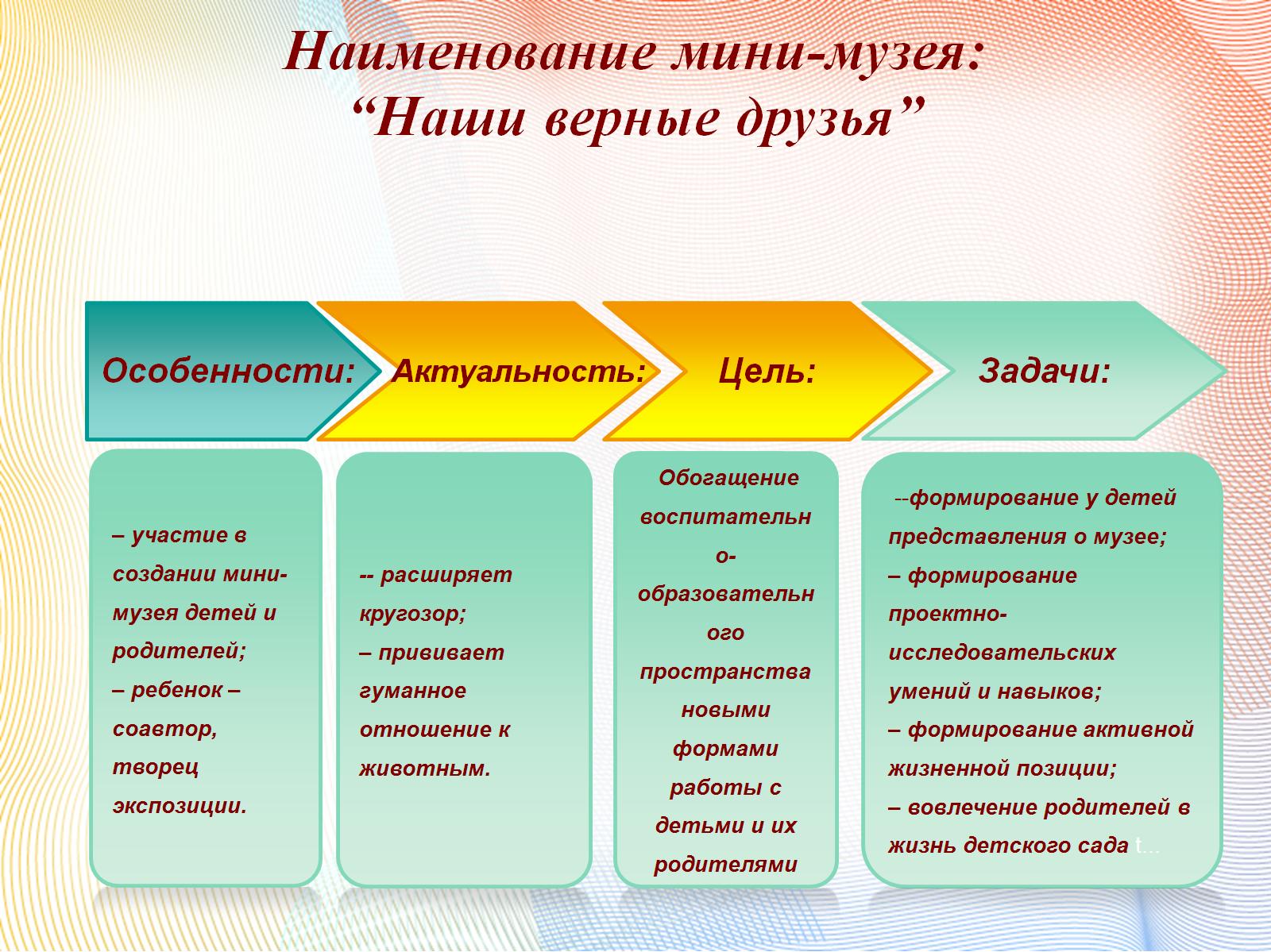 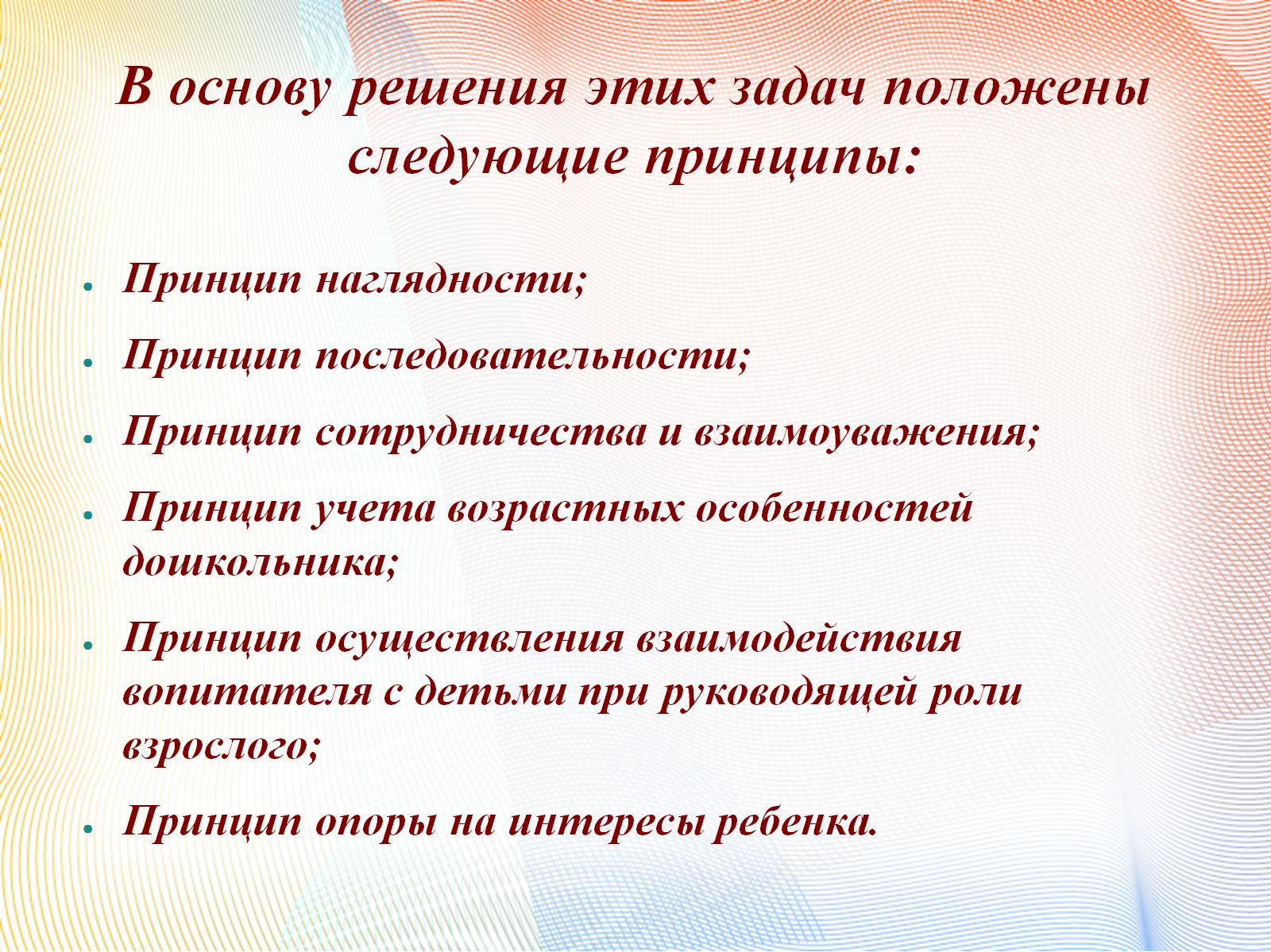 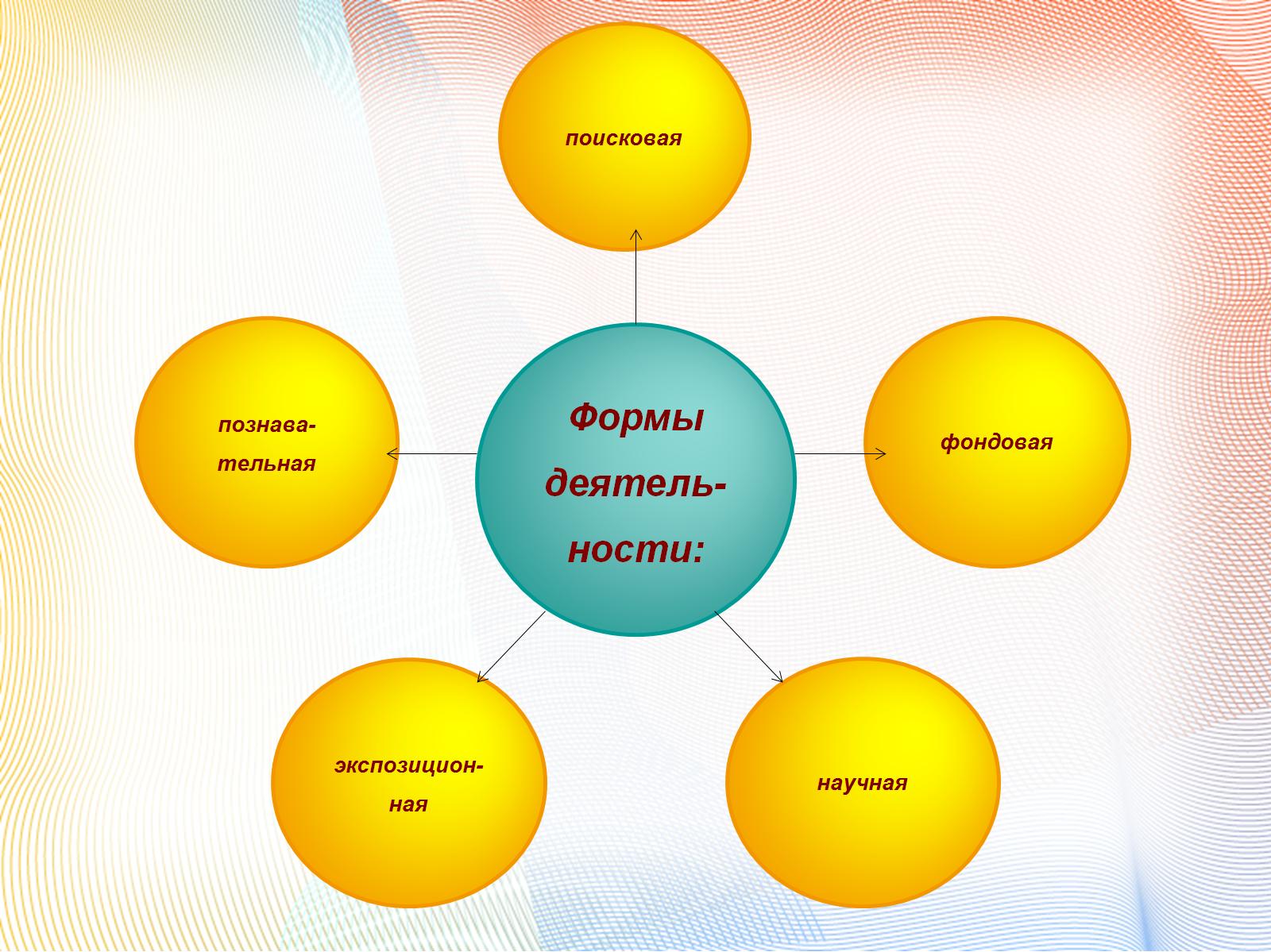 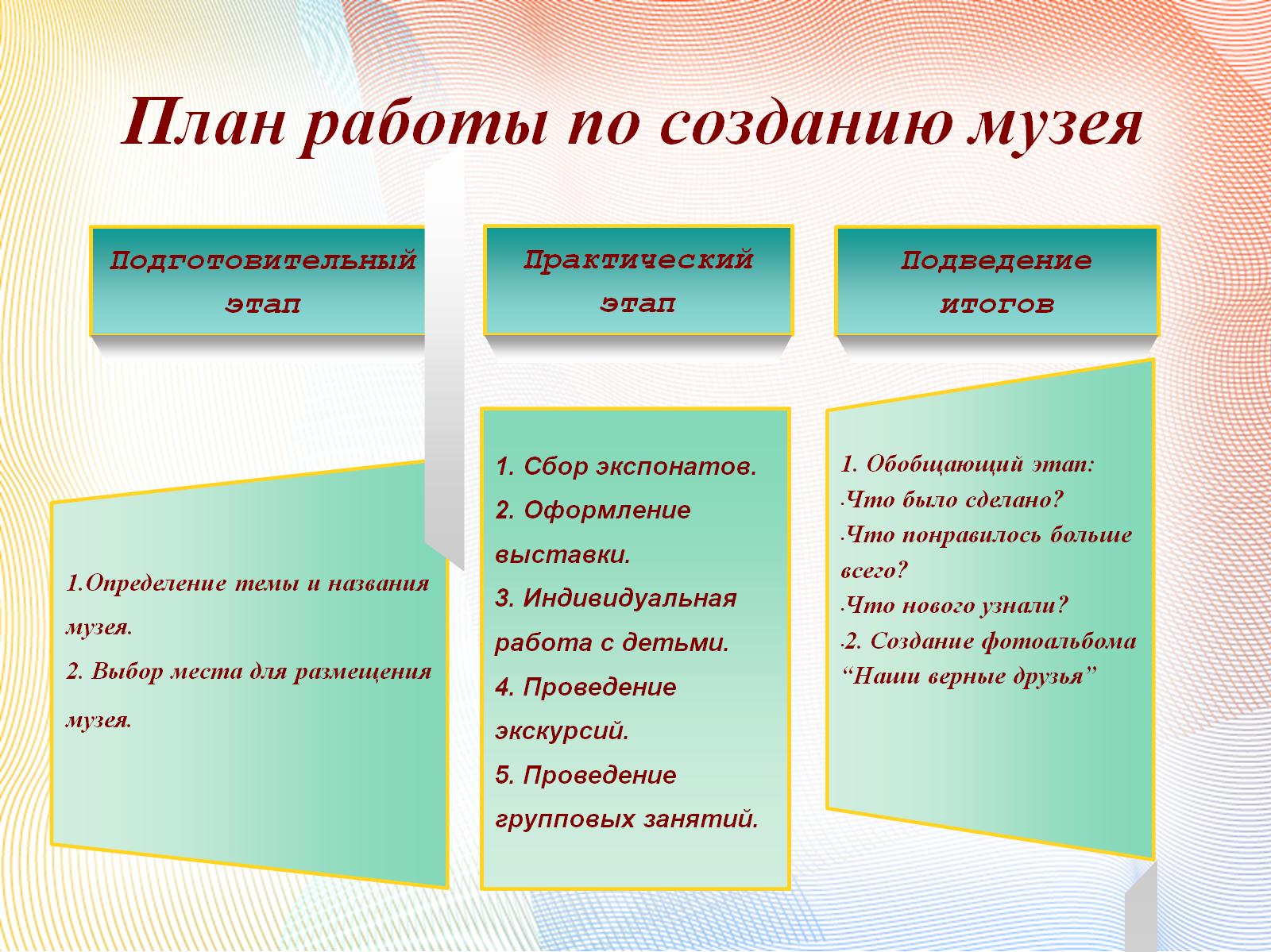 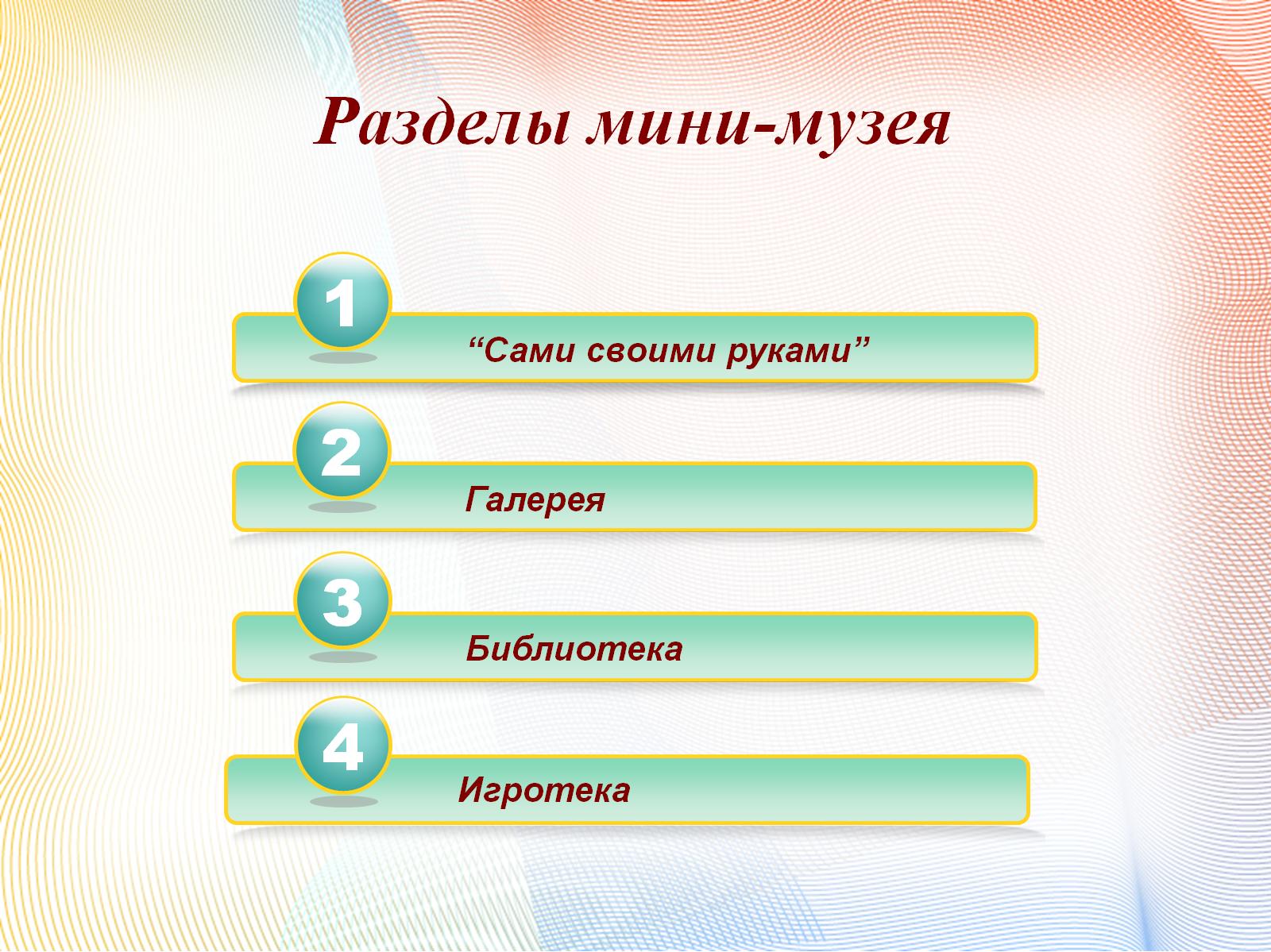 Очень любят наш музей,Часто дети посещают,Потому что знают все:Здесь улыбками встречают! 
Музей  для тех, кто знаний жаждет,И это понимает каждый!Приходите же в музеи,Посещайте галереи!И большие, и ребята —Рассмотрите экспонаты,Полюбуйтесь на картины,Отвлекитесь от рутины!Мы в музей сейчас пойдем,Радость знаний принесем!
Среди всех зверей, однако,   Людям лучший друг – собака.
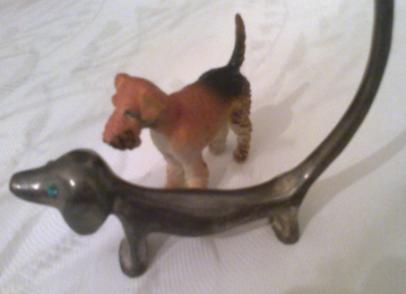 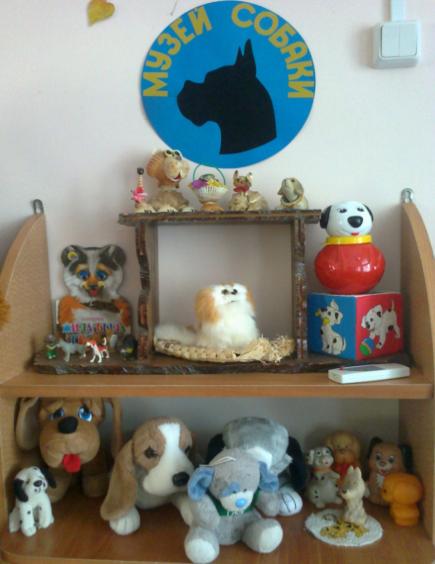 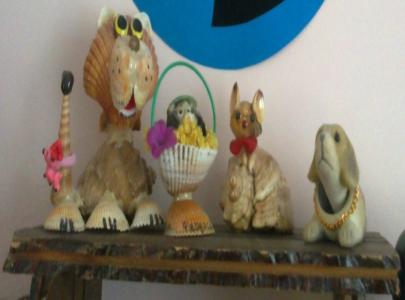 Есть их множество пород…
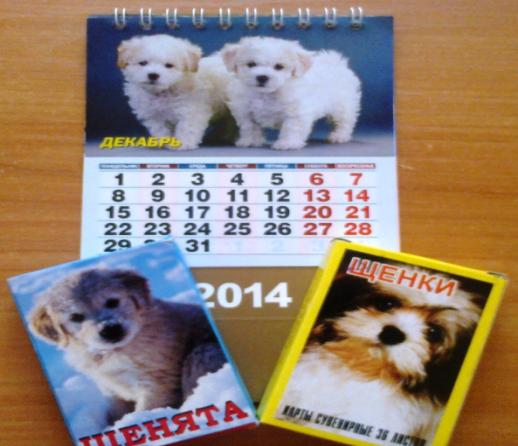 Понятлив, выдержан и смел, 
    все умный выполнит терьер. 

Сам с собой устроил гонки  то - под кустик, то - под ель быстрый, шустрый спаниель





                                                     Короткие ножки, невинные глазки, 
                                                          хитрюжка - притворщик по имени "такса".
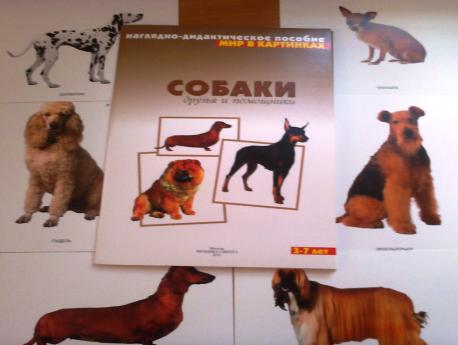 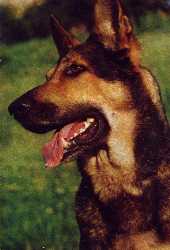 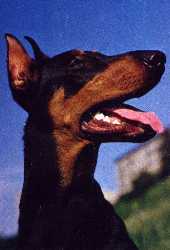 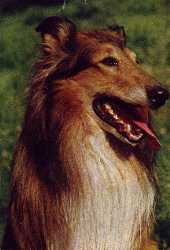 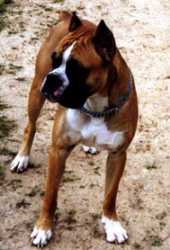 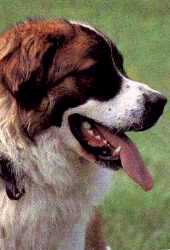 У меня собачка есть,  но она не пьёт,не  ест.                              Лишь сидит и слушает…  
Пёсик-то мой – плюшевый.
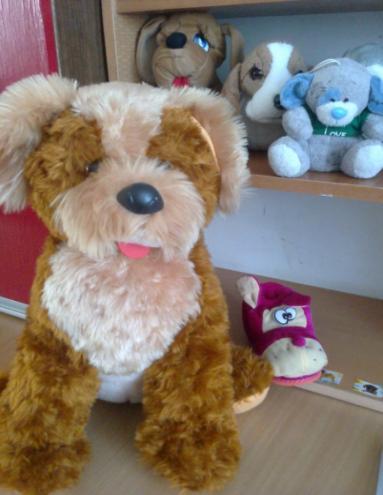 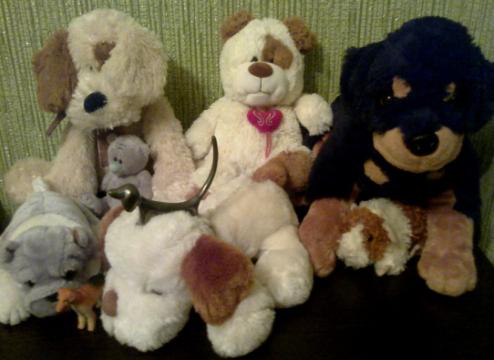 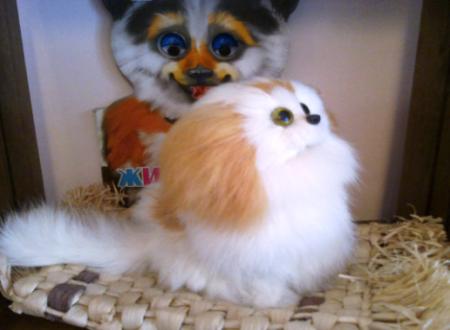 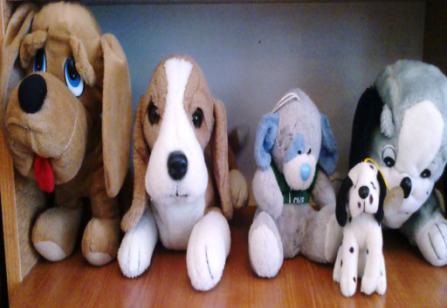 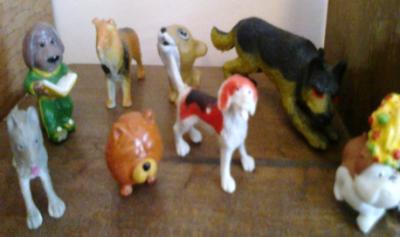 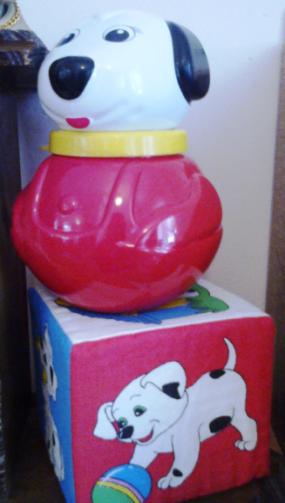 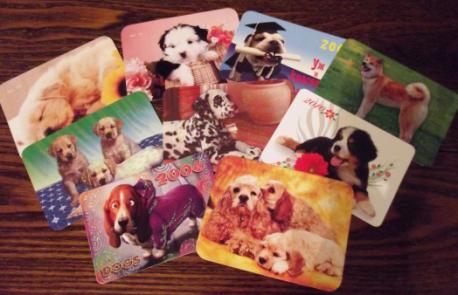 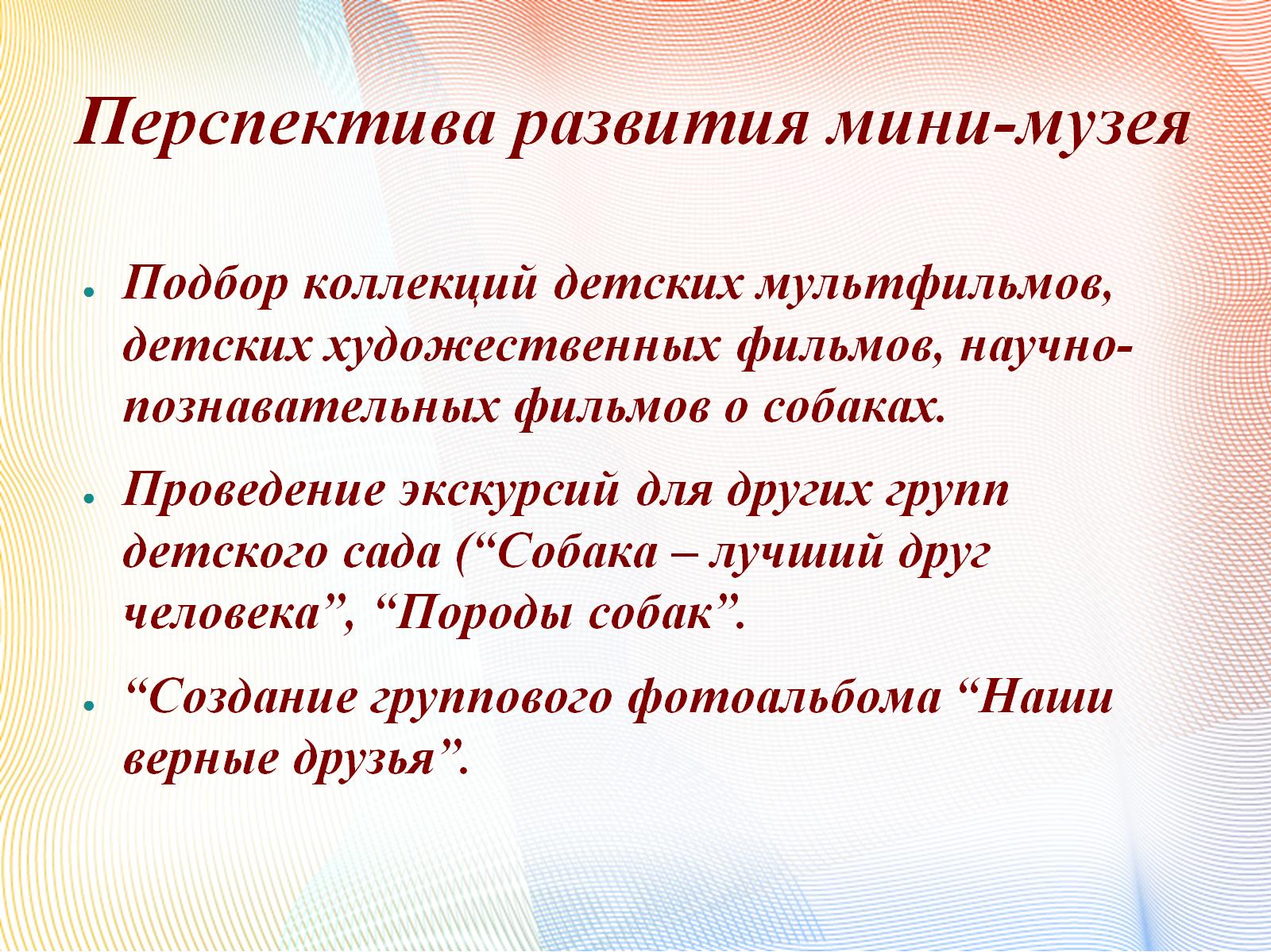 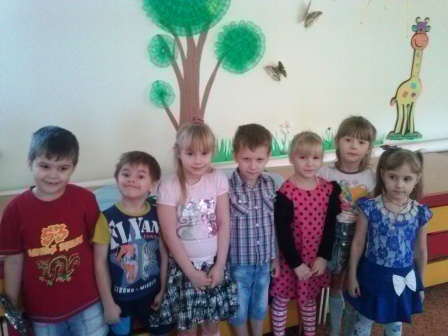 Мы желаем счастья всем,посетителей побольше,Пусть экспонаты всех музеевслужат верно и подольше!